Implementing DOIs for Data
DataPool supporting institutional service development
Simon Coles, Andrew Milsted, Wendy White
Jisc Managing Research Data Programme Workshop, Achievements, Challenges and Recommendations, 25-26 March 2013, Aston
[Speaker Notes: Please use the dd month yyyy format for the date for example 11 January 2008. The main title can be one or two lines long.]
Policy context
Review contract issues – not many institutions in UK using service yet so issues to consider
BL and Soton colleagues very helpful exploring issues e.g. DataCite, BL, Institution  - roles and responsibilities
Develop policy for when , how and who assigns DOIs
Library will have overarching responsibility for service, local/discipline gatekeepers for established users with pattern of activity
2
Data repository (Est 2003)
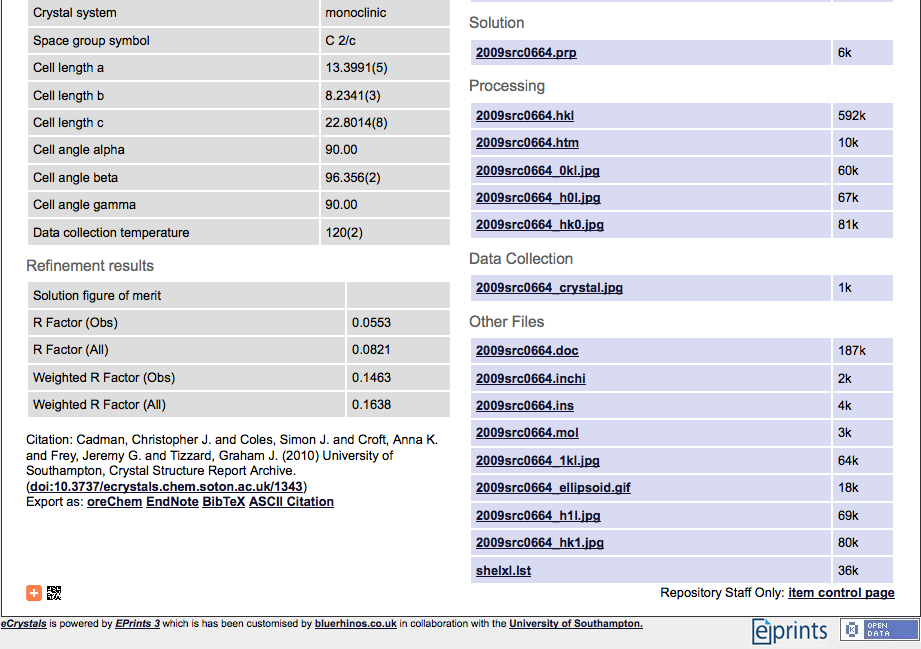 3
http://ecrystals.chem.soton.ac.uk/
Embedding in publishing
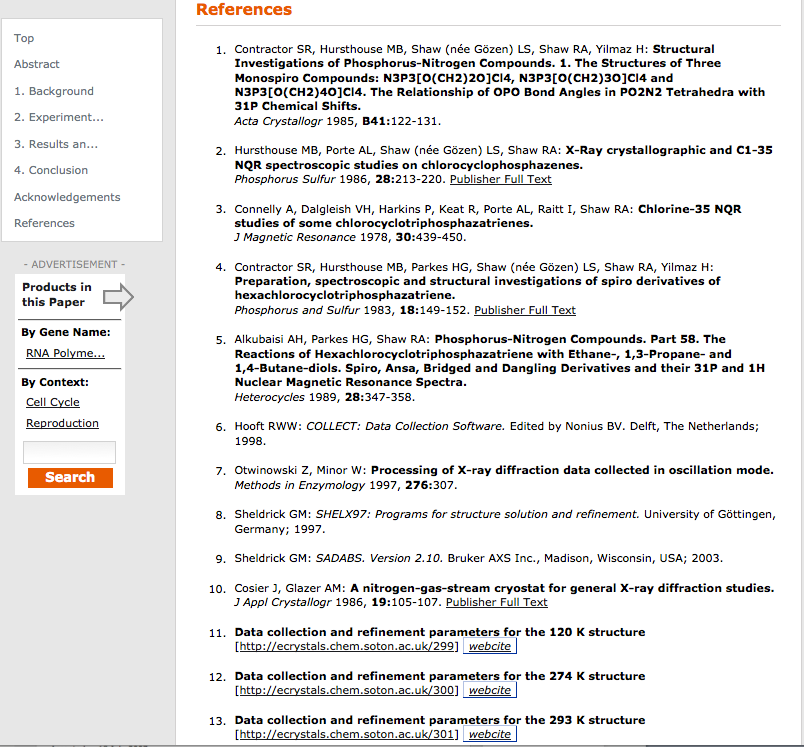 4
Researcher: about me… and the science
(Self) promoting and recognition
REF2014 (citation boost?), 2020- (credit for data publication?)
Promotion and career advancement
Recognition in the field
Coming out on top of peers and contemporaries
Early career profile and impact
5
Enabling data-driven science – informatics, mash-ups
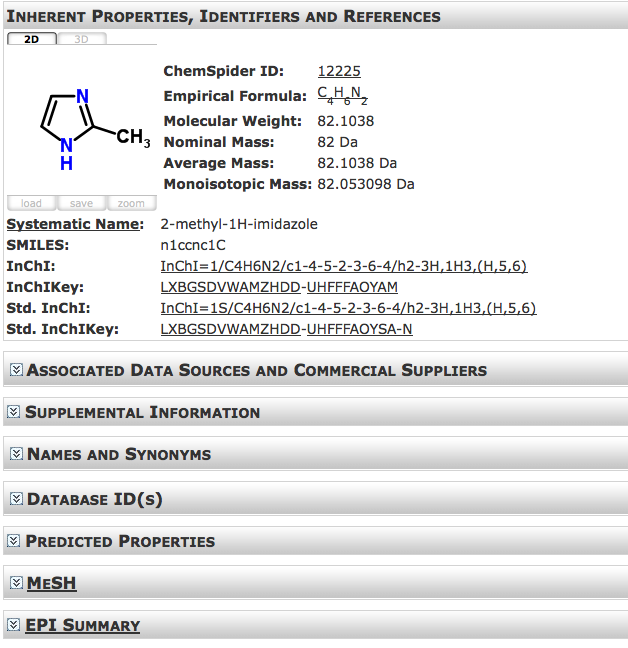 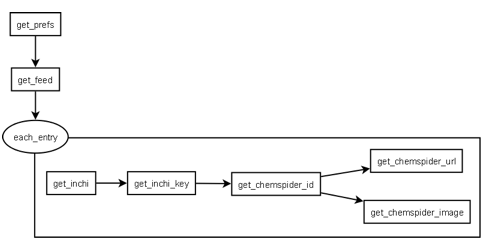 Powered by ORE-Atom
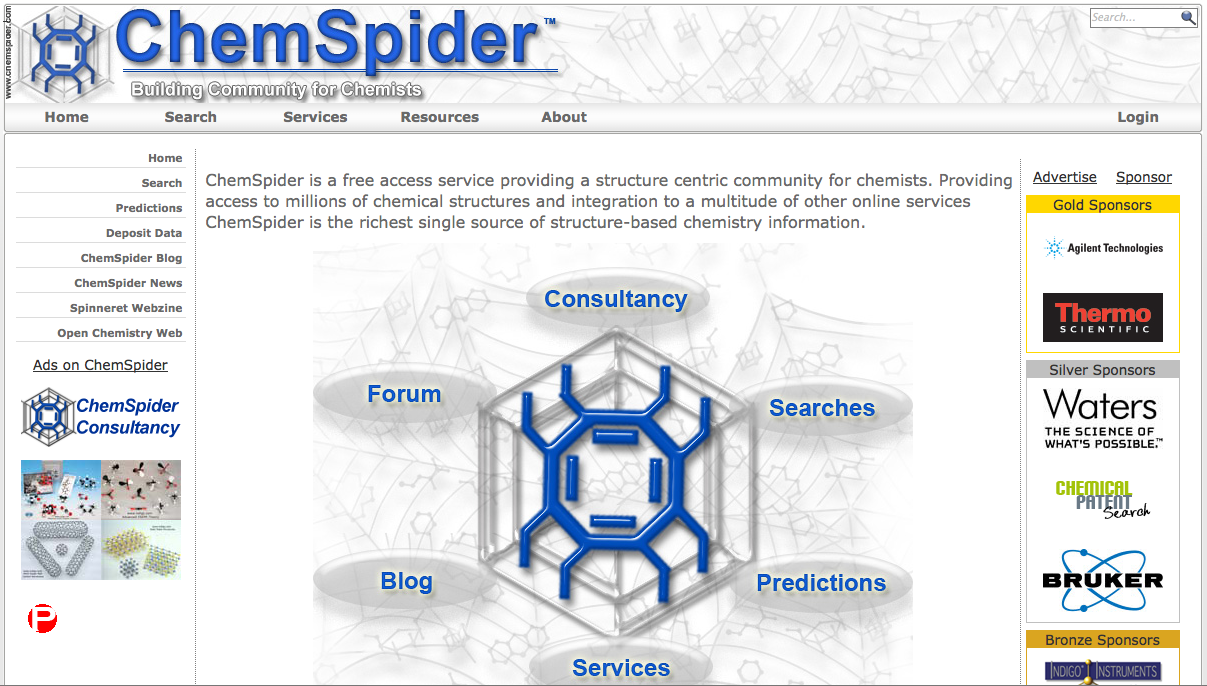 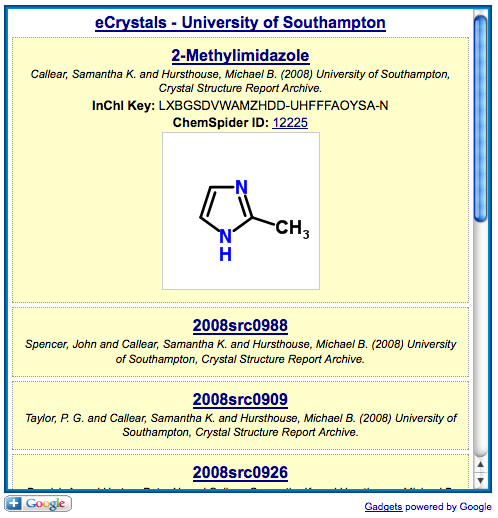 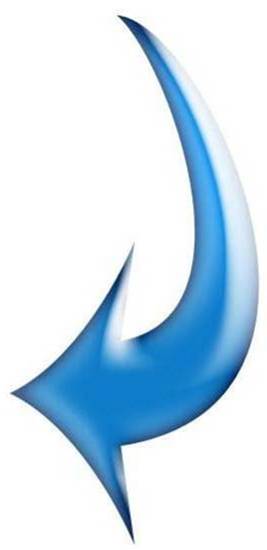 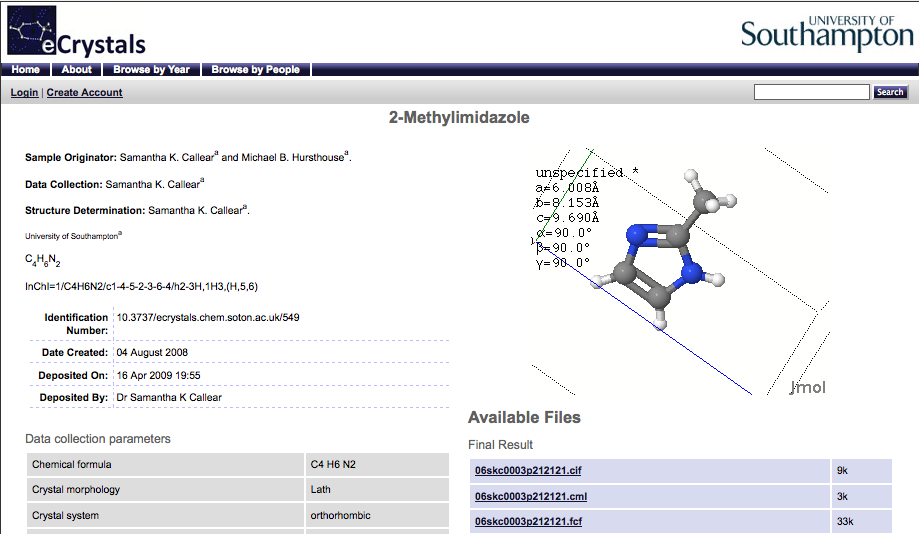 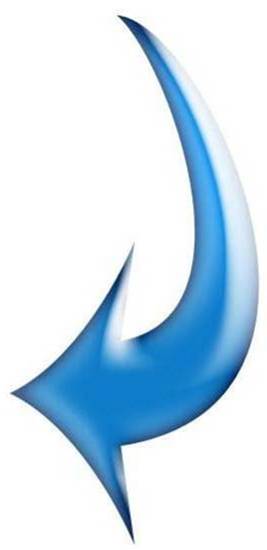 6
DataCite and eCrystals
Ready to go!
Easy to modify software
Institutional exemplar
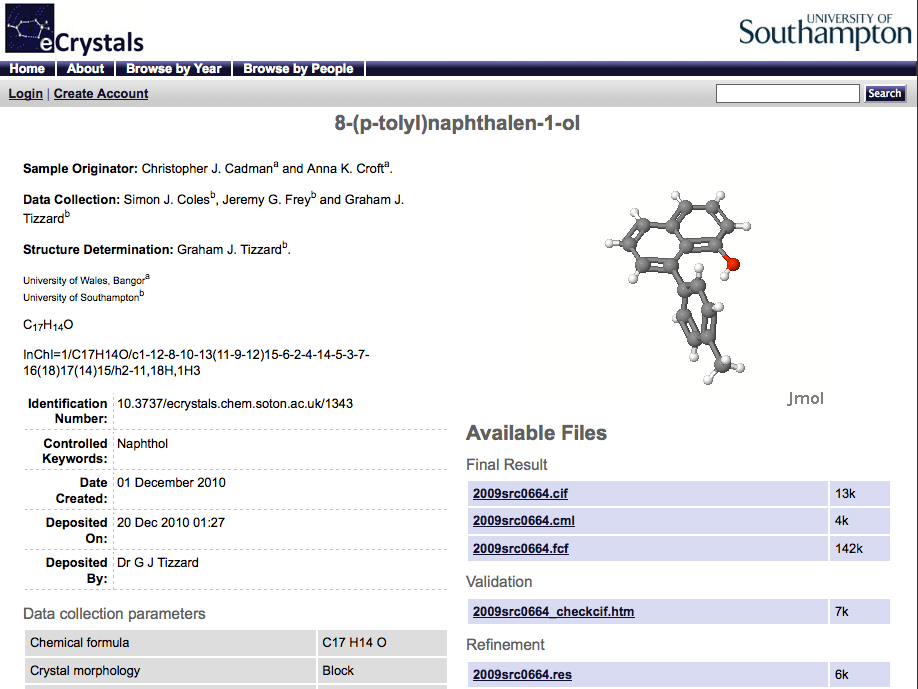 7
DOI EPrints Workflow
8
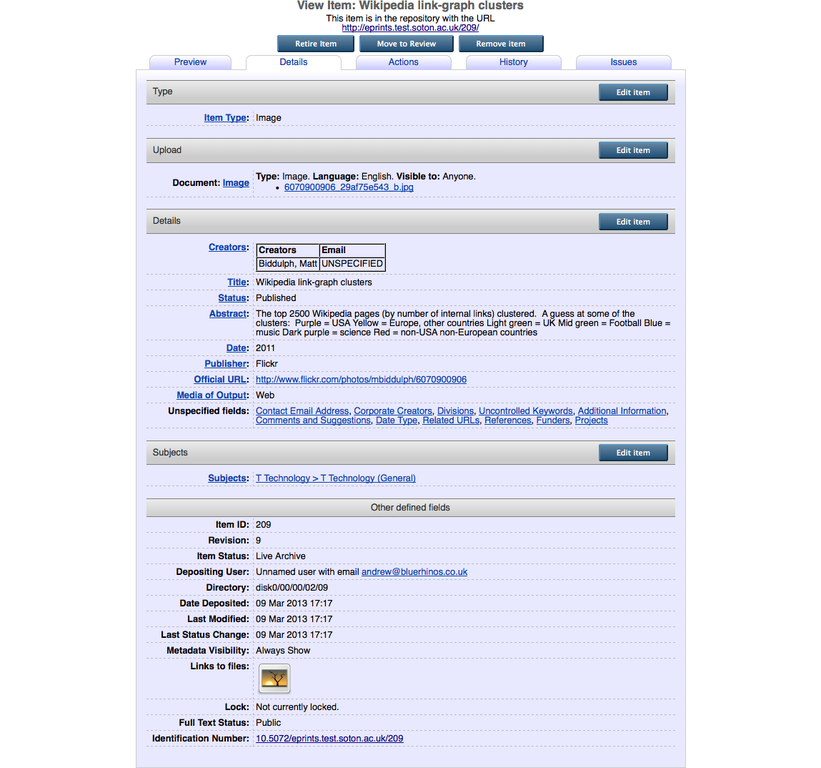 9
Labtrove
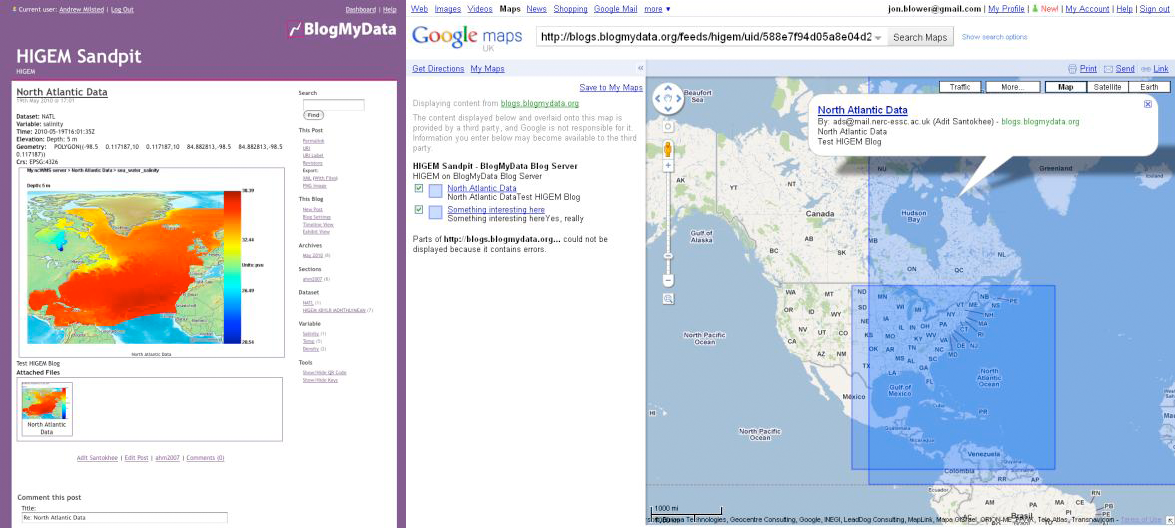 Labtrove.org
Numerous current installations
Blogs@Soton
http://biolabs.isis.rl.ac.uk 
http://www.soton.ac.uk/~decode/ (Project management)
http://pzq.ourexperiment.org/ (Open Science)
http://www.blogmydata.org/ (Environmental Science)
Uptake in USA & Australia
Uptake at US National Lab (PNNL)
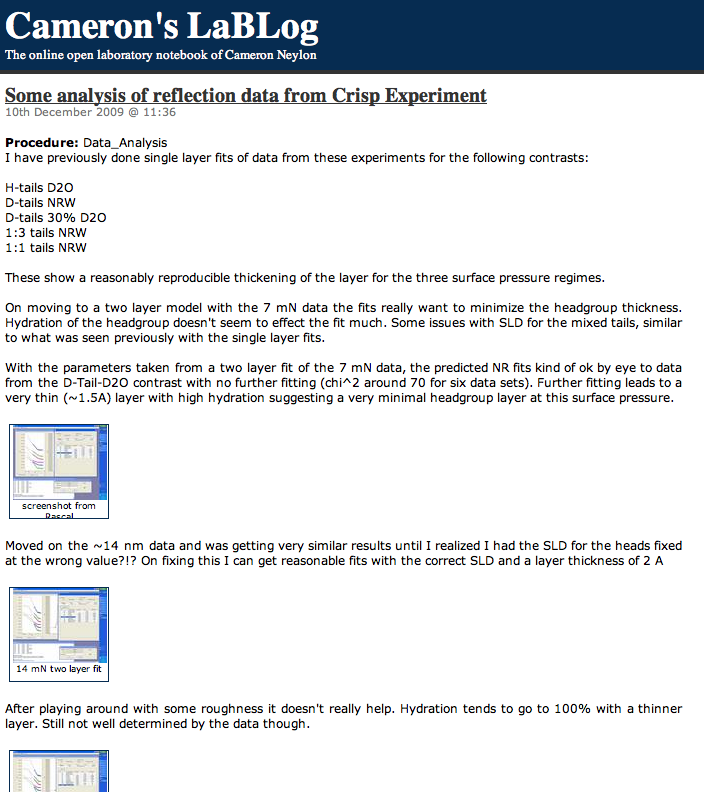 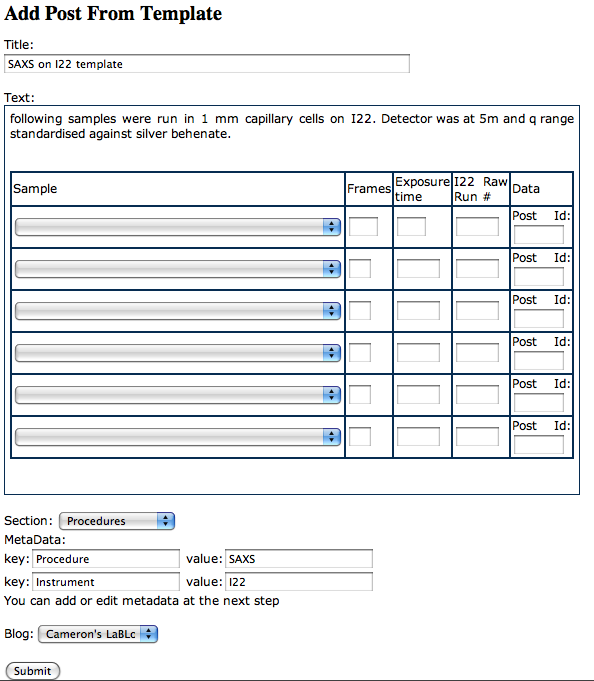 10
Publishing and notebooks
General methods
Experimental data
Observations
Summaries
Metadata and organisation
11
http://www.ourexperiment.org/synth_methyl_oxin/meta/SPECTROSCOPIC_METHOD/value/H-NMR
Publishing and notebooks
A real, current example – revisions just submitted
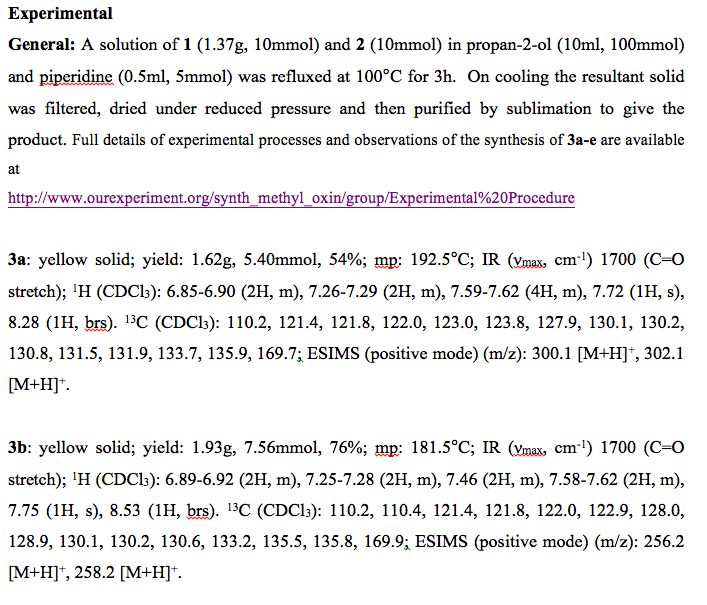 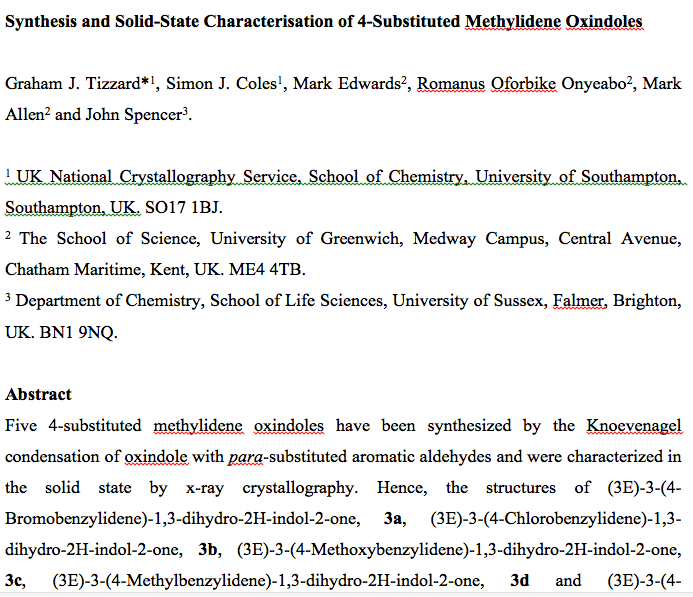 12
A multi-layer approach
Knowledge layer: ‘core’ metadata for discoverability akin to Dublin Core, DataCite, etc 
Information Layer: ‘contextual’ metadata akin to the elements in CERIF [CERIF in practice (http://iridiummrd.wordpress.com/2011/12/09/195/) notably a) outcomes i.e. publications, patents; b) funding e.g. research council grant c) people e.g. project team members, d) organisation i.e. University, collaborators.)
Computation Layer: ‘detail’ metadata - a specific level giving the minutiae (formats etc) and enabling processing.
13
Knowledge layer: What is being made available and is it of interest to me? Can I access it? 
Information Layer: At what granularity should data be made available or citable? What is an ELN record? If single datasets are given identifiers, what about collections of datasets, files within datasets or individual data? 
Computation Layer: Can I automatically process this information?
14
DataCite and LabTrove
Broader trial
Longer timeframe
Software easy to modify
Several use cases
Cite whole notebook
Cite arbitrary collection of notes
Cite specific note
Cite specific attached data file
15
Granularity…
Granular Zoom
16
Cite a whole notebook
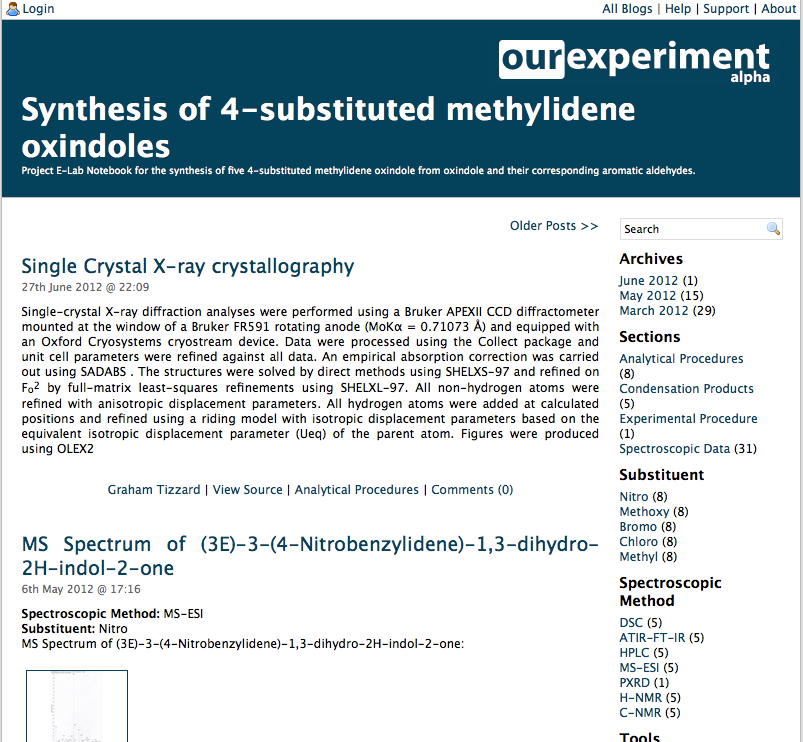 relatedIdentifier and relationType VERY useful here!
17
Citing notes
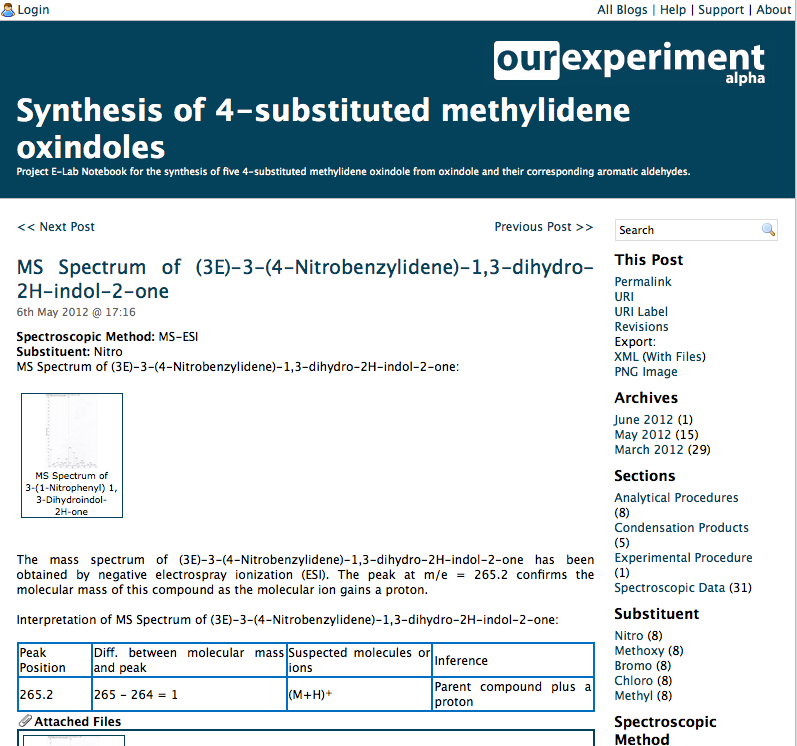 Reasonably trivial
Cite collections using categories (in LabTrove)
18
elnItemManifest
<?xml version="1.0" encoding="UTF-8"?>
<elnItemManifest unit="package" xmlns:xsi="http://www.w3.org/2001/XMLSchema-instance" xsi:noNamespaceSchemaLocation="elnItemManifest.xsd">
  <title>Mass Spectrum of 3-Bromophenyl 1,3Dihydroindol 2H-one</title>
  <keywords>
    <keyword>Spectroscopic Method</keyword>
    <keyword>Substituent</keyword>
  </keywords>
  <identifiers>
    <primaryLocalIdentifier>5606</primaryLocalIdentifier>
    <    <accessIdentifier>http://www.ourexperiment.org/synth_methyl_oxin/5606/Spectrum_of_31Bromophenyl_1_3Dihydroindol2Hone.html</accessIdentifier>
  </identifiers>
  <contact>
    <eMail>S.J.Coles@soton.ac.uk</eMail>
  </contact>
  <licensingBasis>Own Work: Released into the public domain (under Creative Commons CC0 license)</licensingBasis>
  <relatedItems>
    <item>
      <relationship>Image file of mass spectrum</relationship>
      <id>http://www.ourexperiment.org/data/files/4181/MS%20bromo.png</id>
    </item>
  </relatedItems>
  <contributors>
    <contributor>
      <role>Author</role>
      <name>Nicola Knight</name>
    </contributor>
  </contributors>
  <content>
    <description>Spectrum of 3-(1-Bromophenyl) 1, 3-Dihydroindol-2H-one</description>
    <mimeType>text/plain</mimeType>
  </content>
  <source>LabTrove 2.3-r455 (Aurora)</source>
  <dates>
    <creationDate>2012-05-06T16:49:00+01:00</creationDate>
    <releaseDate>2012-05-06T16:49:00+01:00</releaseDate>
    <publicationDate>2012-05-06T16:49:00+01:00</publicationDate>
</dates>
</elnItemManifest>
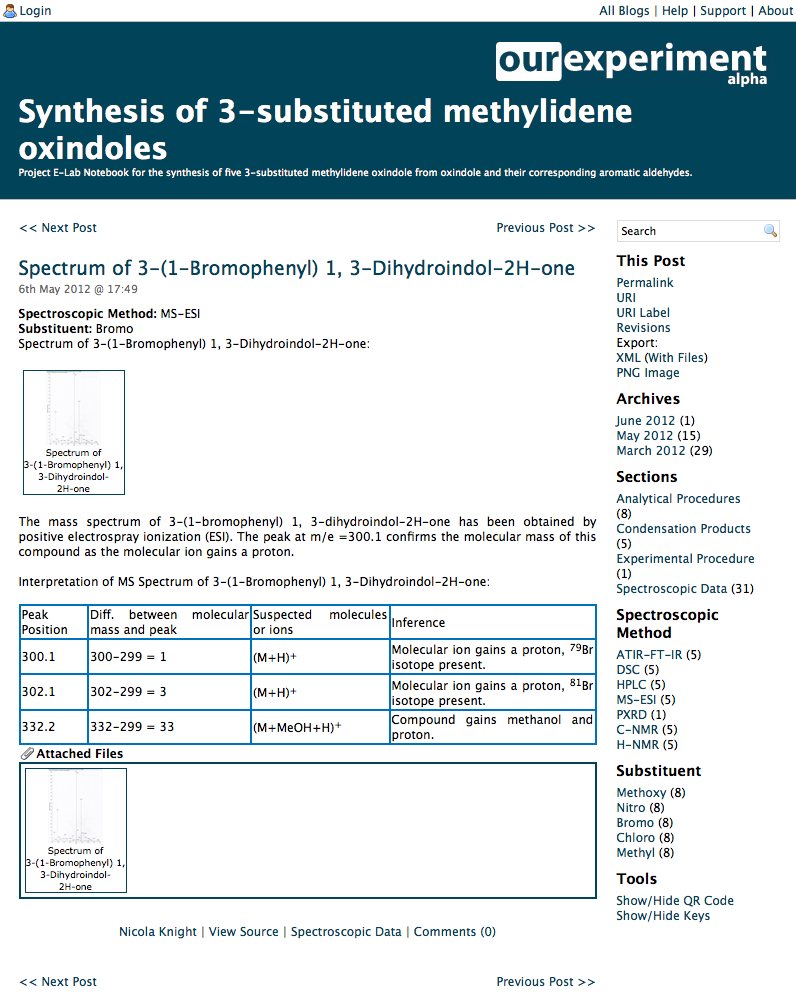 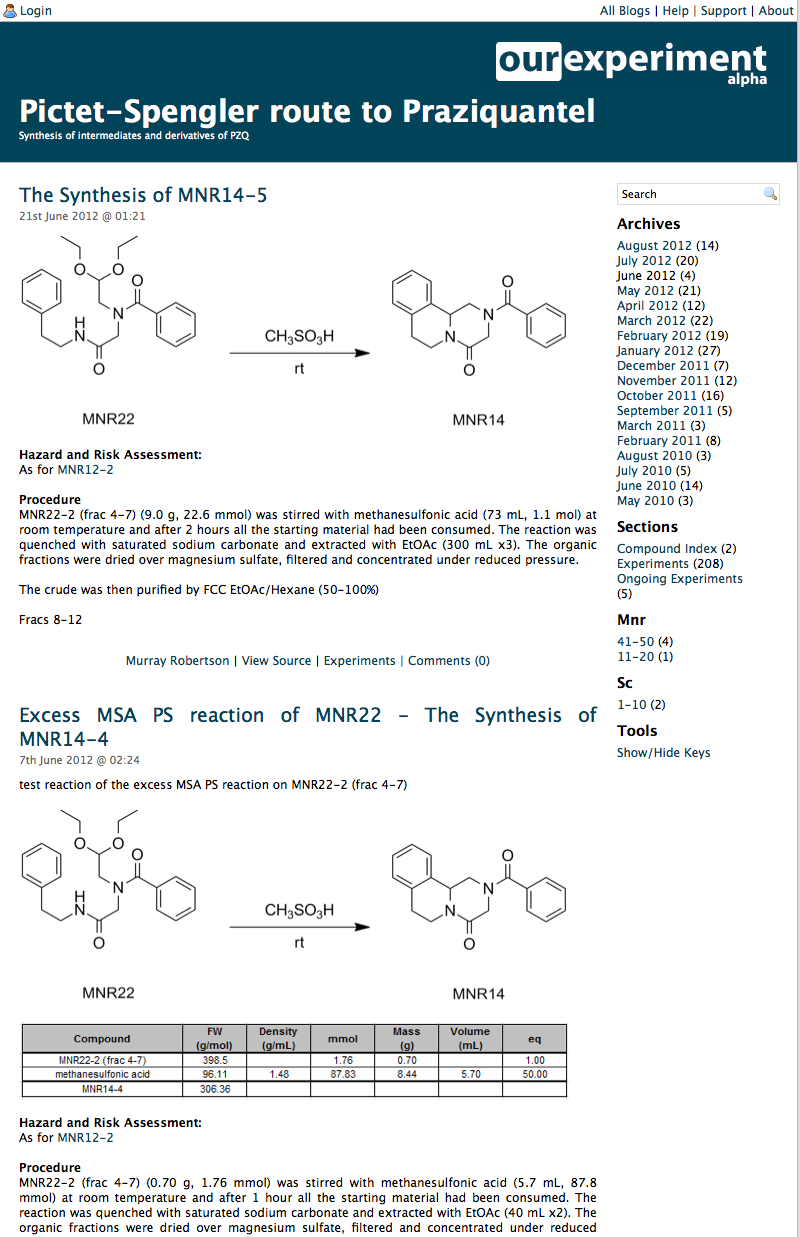 19
Suffixes for DOIs
Would like to explore this – for sector discussion
Possible agreed list of extensions to facilitate text mining and predictive informatics
	Could denote a licence, RDF etc.
	Could reduce layering
20
Plans and Provenance
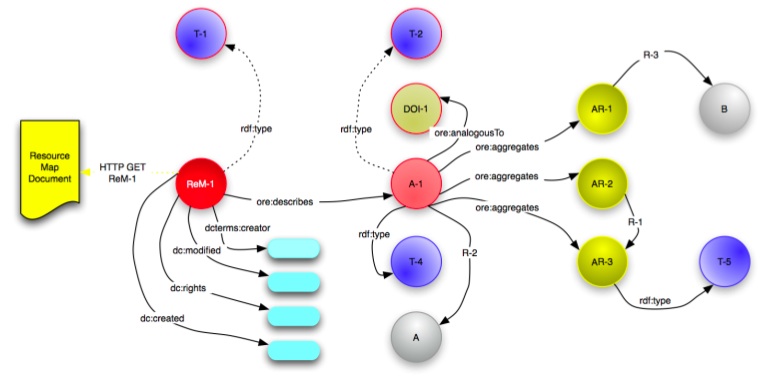 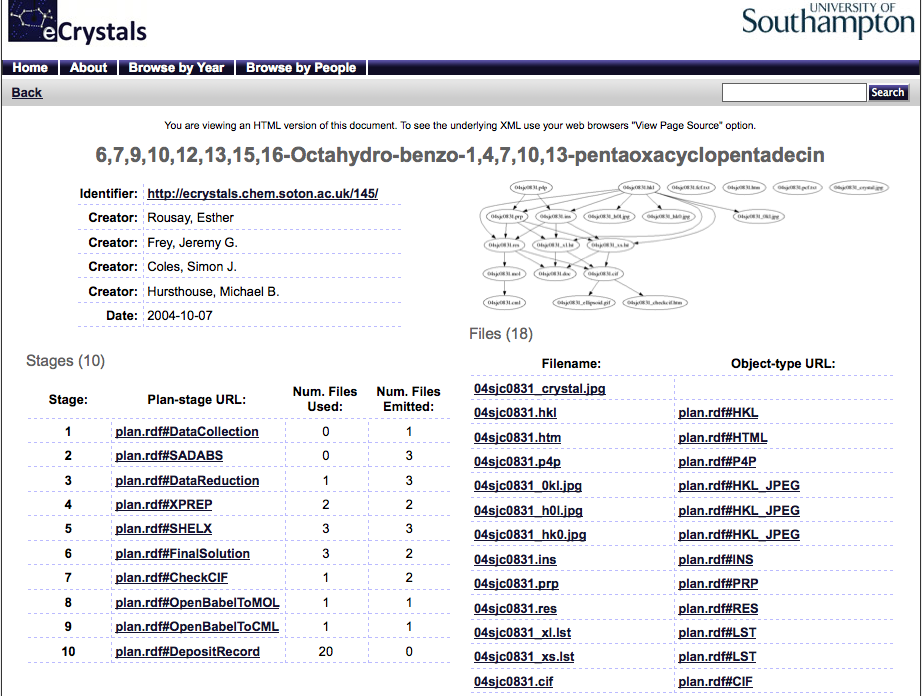 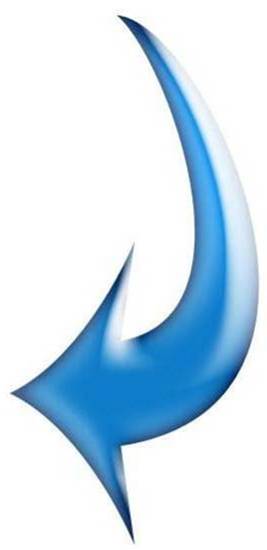 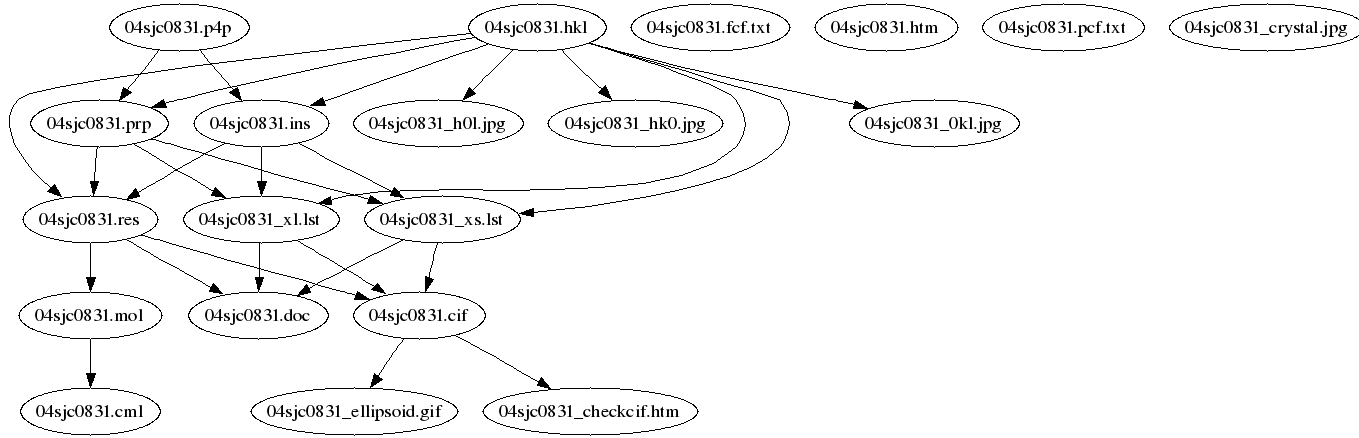 Thanks
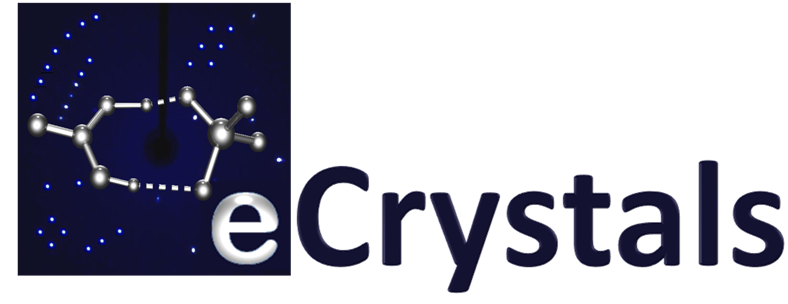 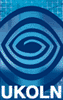 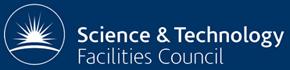 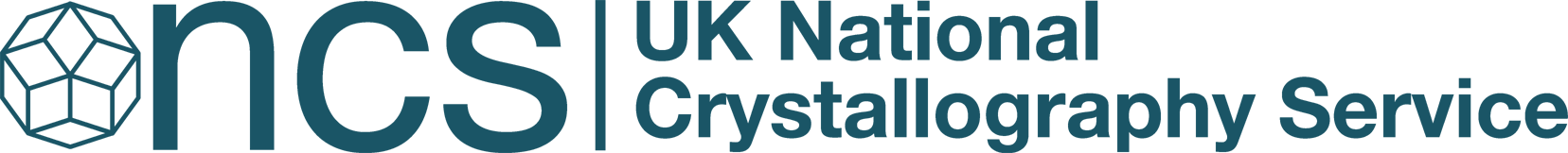 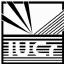 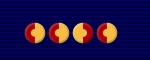 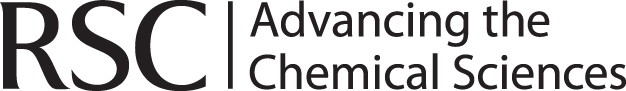 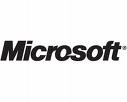 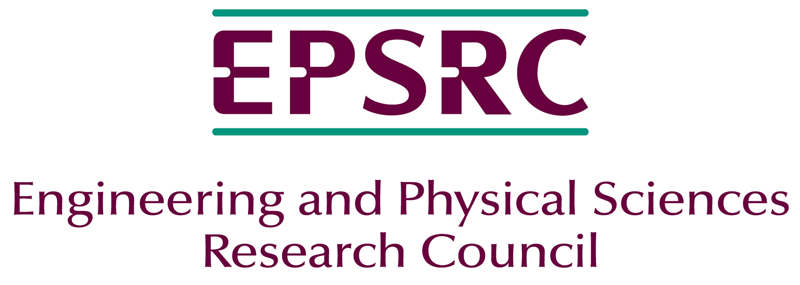 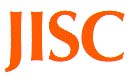 22